Especialização em
Saúde da Família
Melhoria da assistência ao pré-natal e  puerpério na ESF Abegay, no município de Cruz Alta/RS.
Aluna: Vivian Spanembeg Macuglia
Orientadora: Ana Luiza Parcianello Cerdótes
Introdução
Cruz Alta localiza-se na região noroeste do Rio Grande do Sul.
62.825 habitantes.
14 ESF.
1 pronto atendimento (UPA 15/12/14)
1 hospital filantrópico
e 1 hospital particular
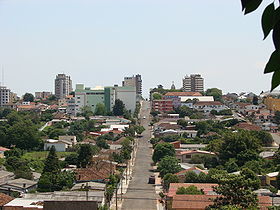 Introdução- ESF Abegay
População adscrita: 2895 usuários.
Equipe
Medicamentos
Pré-natal antes 
da intervenção.
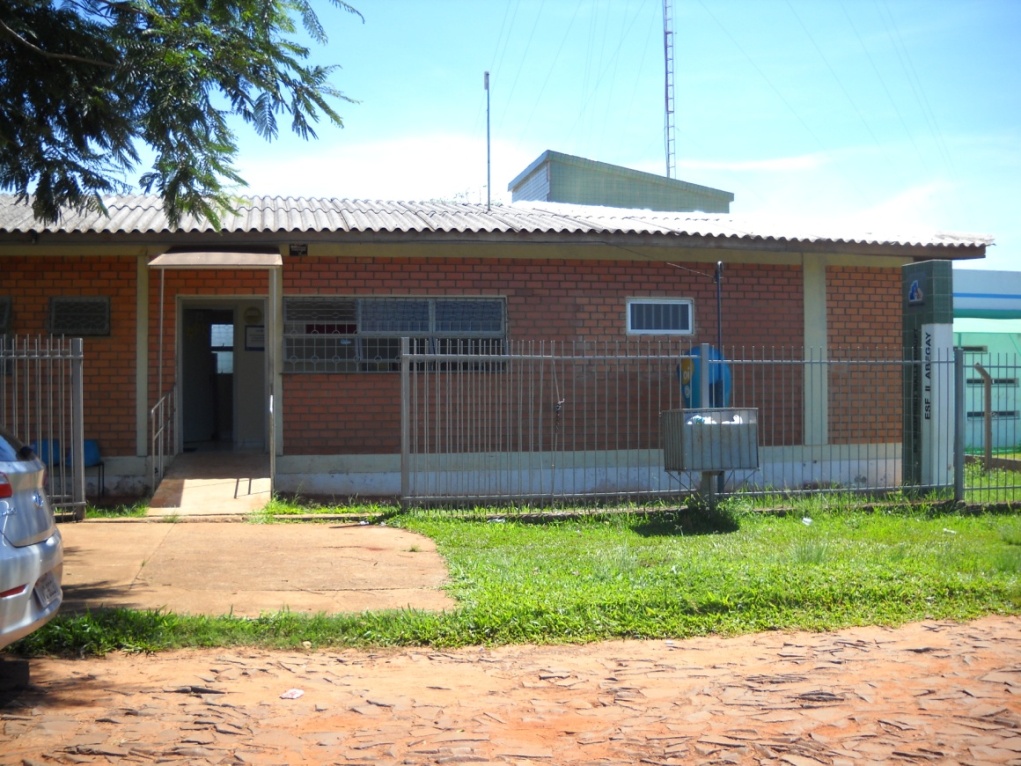 Objetivo Geral
Melhorar o serviço de pré-natal e puerpério na ESF Abegay no município de Cruz Alta.
Metodologia
Protocolo utilizado: Atenção ao Pré-natal de baixo risco,  2012,  do Ministério da Saúde;
Capacitação da equipe;
Busca ativa;
registros de informações: planilhas de pré-natal/ puerpério/ saúde bucal/ prontuário.
Carteira de pré-natal/ vacinação para as gestantes/ dispensação de sulfato ferroso e ácido fólico/ anticoncepção para o pós-parto. 
Monitoramento mensal.
Objetivos e metas do pré-natal
#  Objetivo 1. Ampliar a cobertura de pré-natal
Alcançar 65% de cobertura.

#  Objetivo 2. Melhorar a qualidade da atenção ao pré-natal e puerpério 
Garantir a 100% das gestantes:
      - exame ginecológico /exame de mamas;
      - ingresso no primeiro trimestre de gestação;
      - solicitação de exames laboratoriais;
      - prescrição de sulfato ferroso e ácido fólico;
      - vacina antitetânica e contra Hepatite B;
      - avaliação: atendimento odontológico.
Objetivos e metas do pré-natal
#   Objetivo 3. Melhorar a adesão ao pré-natal
 busca ativa em 100% das gestantes faltosas às consultas;
 
#   Objetivo 4. Melhorar o registro do programa de pré-natal
 registro na ficha espelho de pré-natal/vacinação em 100% das gestantes;
 
#   Objetivo 5. Realizar avaliação de risco
 Avaliar risco gestacional em 100% das gestantes;
 
#   Objetivo 6. Promover a saúde no pré-natal
Garantir a 100% das gestantes:
      - promoção do aleitamento materno;
      -orientação.
Objetivos e metas do puerpério
#  Objetivo 1. Ampliar a cobertura da atenção a puérperas
Garantir a 100% das puérperas consulta puerperal antes dos 42 dias após o parto;

#  Objetivo 2.  Melhorar a qualidade da atenção às puérperas 
Garantir a 100% das puérperas
    - exame de mamas/ abdome / ginecológico;
    - avaliação do estado psíquico / intercorrências;
    - prescrição de método anticoncepcional.
Objetivos e metas do puerpério
#  Objetivo 3. Melhorar a adesão das mães ao puerpério
Realizar busca ativa em 100% das puérperas. 

# Objetivo 4. Melhorar o registro das infor-mações
Manter registro na ficha de acompanhamento em 100% das puérperas;
 
#  Objetivo 5. Promover a saúde das puérperas
 Orientar 100% das puérperas: cuidado  do recém-nascido/ aleitamento materno/    planeja-mento familiar.
Objetivos e metas da saúde bucal
#   Objetivo 1. Ampliar a cobertura de primeira consulta odontológica no pré-natal
 Ampliar a cobertura para 100% das gestantes cadastradas;

#  Objetivo 2. Melhorar a qualidade da atenção à saúde bucal durante o pré-natal
Garantir a 100% das gestantes:
      - conclusão do tratamento dentário;
      - busca ativa às faltosas.
 
#  Objetivo 3. Melhorar a adesão ao atendimento odonto-lógico no pré-natal
Garantir a 100% das gestantes:
     - registro atualizado;
     - orientações.
Objetivos e metas da saúde bucal
#  Objetivo 4. Melhorar o registro das informações
Promover o aleitamento materno junto a 100% das gestantes;
 
# Objetivo 5. Promover a saúde no pré-natal 
Garantir a 100% das gestantes:
    - promoção do aleitamento materno
    - orientações.
RESULTADOS  PRÉ-NATALFigura1 : Proporção de gestantes cadastradas no Programa de Pré-natal
RESULTADOS  PRÉ-NATALFigura 2– Proporção de gestantes captadas no primeiro trimestre de gestação.
RESULTADOS  PRÉ-NATALFigura 3- Proporção  de  gestantes   com   esquema   de   vacina   antitetânica completo
RESULTADOS  PRÉ-NATALFigura 4- Proporção de gestantes com  esquema de vacina de Hepatite B completo
RESULTADOS  PRÉ-NATALMetas com 100% de cobertura
exame ginecológico /exame de mamas/ exames laboratoriais;
suplementação de sulfato ferroso e ácido fólico;
registro na ficha espelho ;
avaliação do risco gestacional;
Orientações.
RESULTADOS  PUERPÉRIOFigura 5- Proporção de puérperas com consulta até 42 dias de pós-parto
RESULTADOS  PUERPÉRIOMetas com 100% de cobertura
Exame de mamas/abdome/ exame ginecológico;
avaliação do estado psíquico e de intercorrências; 
prescrição de método anticoncepcional;
registro adequado;
Orientações.
RESULTADOS  SAÚDE BUCALFigura 6- Proporção de gestantes com primeira consulta odontoló-gica  programática
RESULTADOS  SAÚDE BUCALFigura 7- Proporção de gestantes com necessidade de  consultas subsequentes
RESULTADOS  SAÚDE BUCALFigura 8- Proporção de gestantes com primeira consulta odontológica programática com tratamento concluído
RESULTADOS  SAÚDE BUCALMetas com 100% de cobertura
Busca ativa às gestantes faltosas; 
registro adequado do atendimento odontológico;
orientação dieta / cuidados com a higiene bucal dos recém-nascido.
Discussão
Capacitação da equipe foi fundamental para qualificação da assistência ao pré-natal e puerpério 
Retorno do acompanhamento ao pré-natal na ESF Abegay.
A baixa adesão das gestantes à consulta odontológica pode ser uma questão cultural.
Avanço nos registros das informações.
Relflexão crítica sobre o processo pessoal de aprendizagem
Instigou a reflexão;
Experiência em saúde pública;
Aperfeiçoamento profissional e tecnico-científico.
Crescimento pessoal;
Grupo de gestantes
Obrigada a todos!